Effective Interventions for Students with Emotional Disturbance (ED)
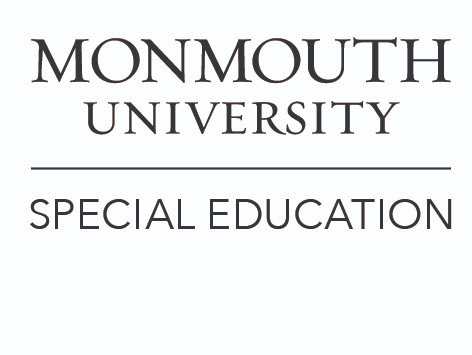 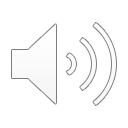 Maribeth JarvisMonmouth University
Limitations

Lack of research in inclusive settings
Lack of qualitative studies
Technology researched is not up and coming

Discussion

Many interventions focused on students who display disruptive behavior. 
Plenty of interventions to choose from, 
Many interventions are effective across different demographic areas.
Findings were very broad. 
Not enough information about inclusive settings.

Implications

Contributions to the field include many interventions shown to be effective across a large demographic.

Due to lack of research in less restrictive environments, we must examine interventions within inclusive settings.
Purpose

What interventions are effective in a classroom setting for students that display disruptive behavior due to high incidence disabilities, such as emotional disturbance (ED)?

Methods

Data bases used: ERIC (EBSCO), Google Scholar, and Education Database (ProQuest).

Focused on school-aged students in any type of classroom setting. Studies focusing on college-age students were excluded, dissertations were also excluded. 

Search terms were: alternative interventions, behavioral interventions, classroom management, disruptive behavior, emotional behavioral disorder, emotional disturbance, and interventions.
Background

Students with Emotional Behavioral Disorders (EBD) often: 
Display behaviors that disrupt the class
Display anti-social behavior
Struggle academically
Frequently face disciplinary actions
(Adamson & Lewis, 2017; Hawkins et al., 2015; Weeden et al., 2016). 

IDEA requires behavioral interventions to be provided to a student if warranted [IDEA 1414 (d) (3)].

Interventions are often provided within the classroom setting.

Teachers must know which interventions are research-based and proven to be effective.
*References available upon request.
Findings: Themes

Behavioral Interventions that are Known to be Effective in Classroom Settings for Students with ED

Opportunities to Respond (OTR) (Haydon et al., 2010). 
Group Contingency Plans (Hawkins et al., 2015)
Capabilities of Adding Games or Technology as/or in Conjunction with the Intervention

Games (Collins et al., 2018; Murphy et al., 2020).
 Technology (Chu & Baker, 2015; Blood et al., 2011; Murry, 2018). 
 
Adding Teacher Support to the Intervention

Feedback Alone (Ginns & Begeny, 2019). 
Coaching Alone (Reinke et al., 2014). 
Coaching and Feedback  (Duchaine et al., 2011).
Considering Alternate Methods of Behavioral Interventions

Teaching Self-Regulation Strategies (Hansen et al., 2014; Hunter et al., 2017; Kelly & Shogren, 2014; Rafferty, 2012). 
Teaching Social Skills (McDaniels et. al, 2017).
Teaching Yoga/Mindfulness (Malow & Austin, 2016; Steiner et al., 2012).